Reclaim the Menopause
…to give women an opportunity to explore the effects of menopause through telling their stories, with the intention of creating a support network for other menopausal women and raising awareness of the effect of menopause to all women."
Our aim is to break down the stigma attached to the menopause, using storytelling through ceramics.
Conceptual Ceramic Artwork
Community Engagement Activity
Conceptual Ceramic Artwork
3. Badge
1. Support
2. Nest
4. Page
i4c Publicity Team
Clare Thorp
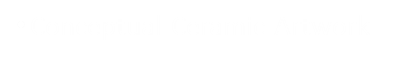 Support
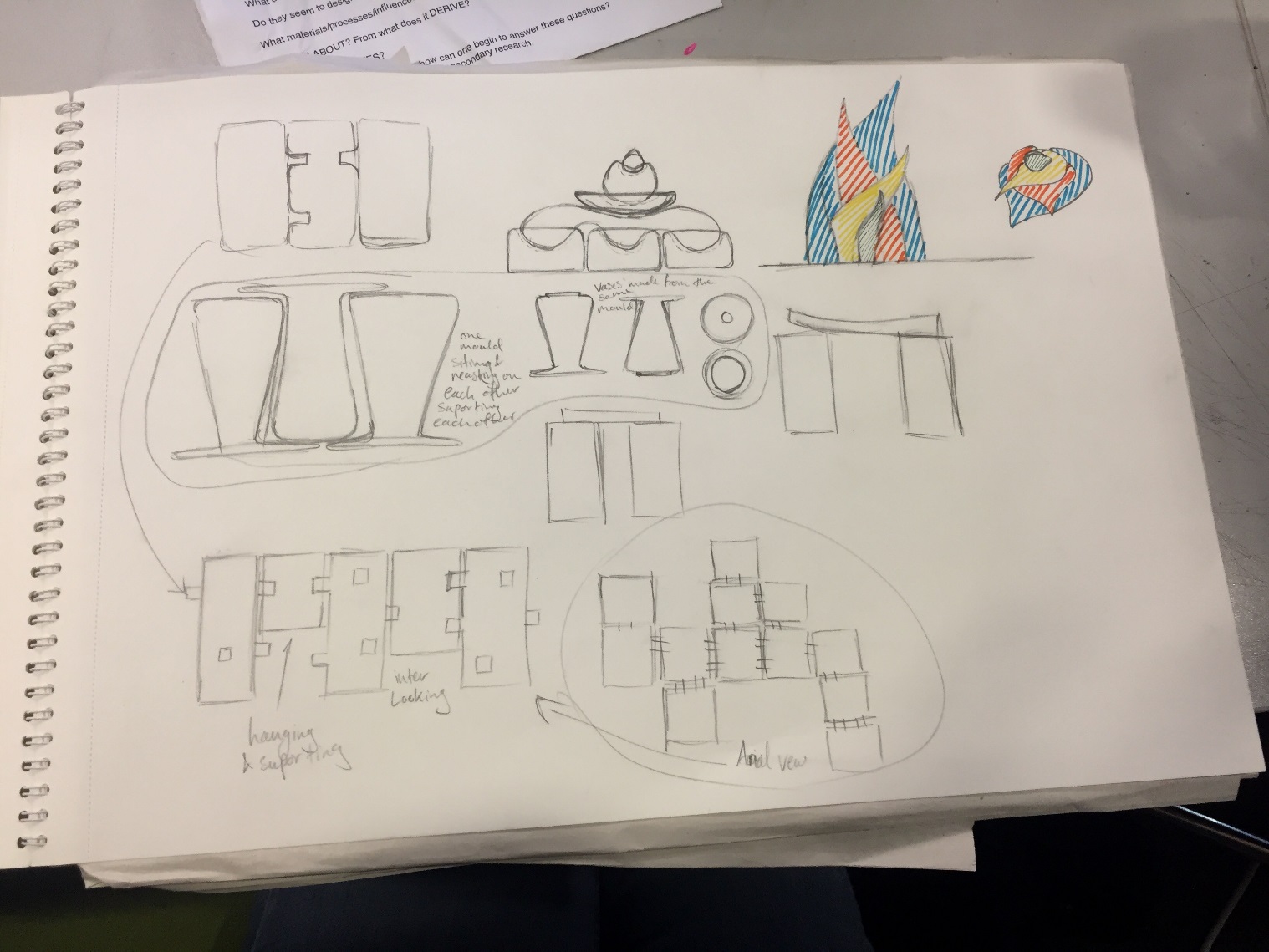 Seeking support during menopause from family and friends is just as important as considering the many options for symptom relief.
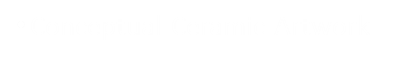 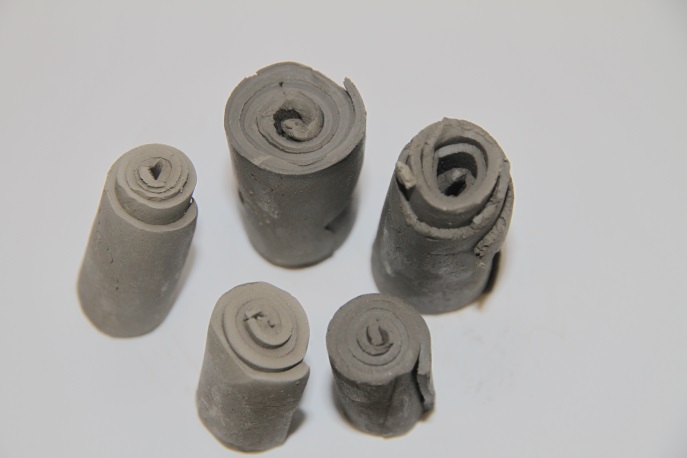 Support
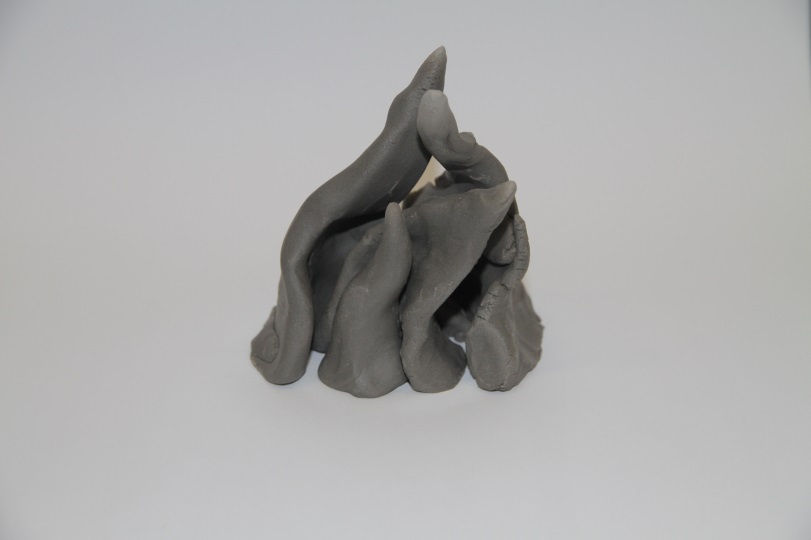 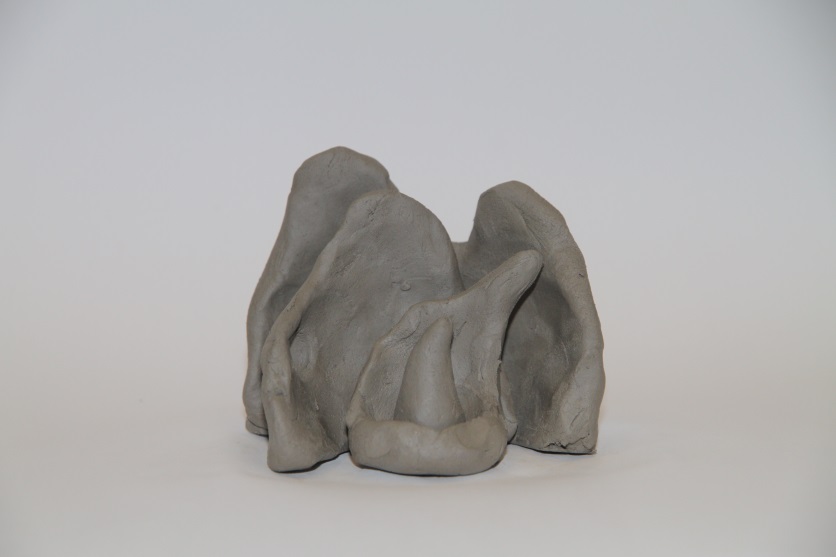 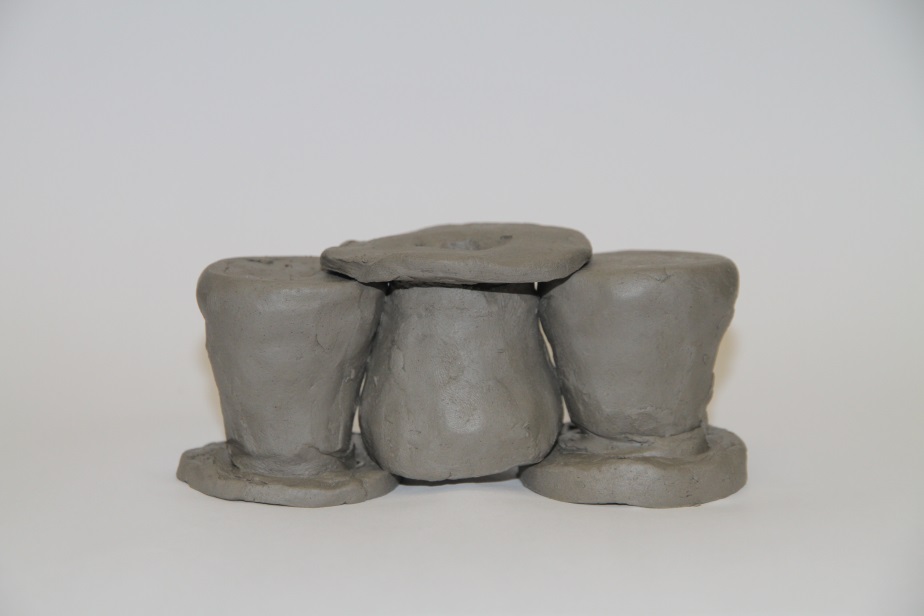 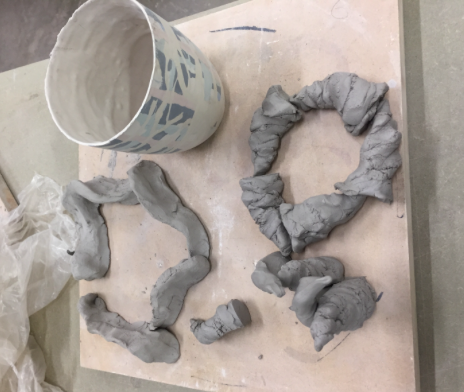 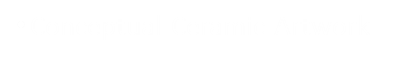 Nest
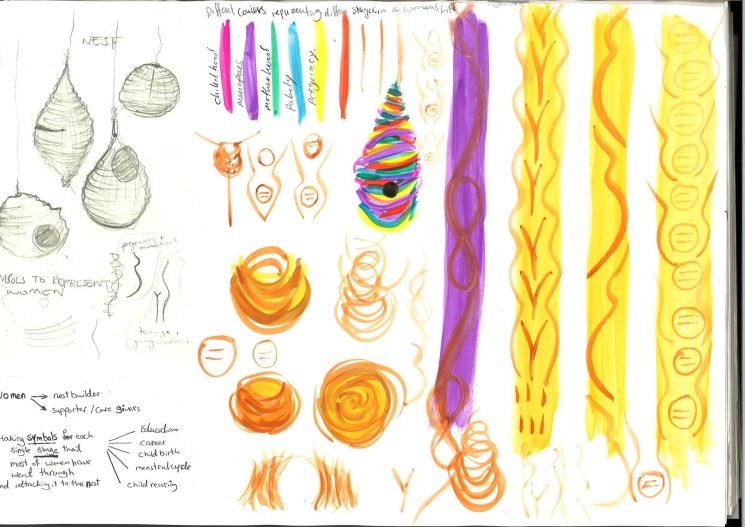 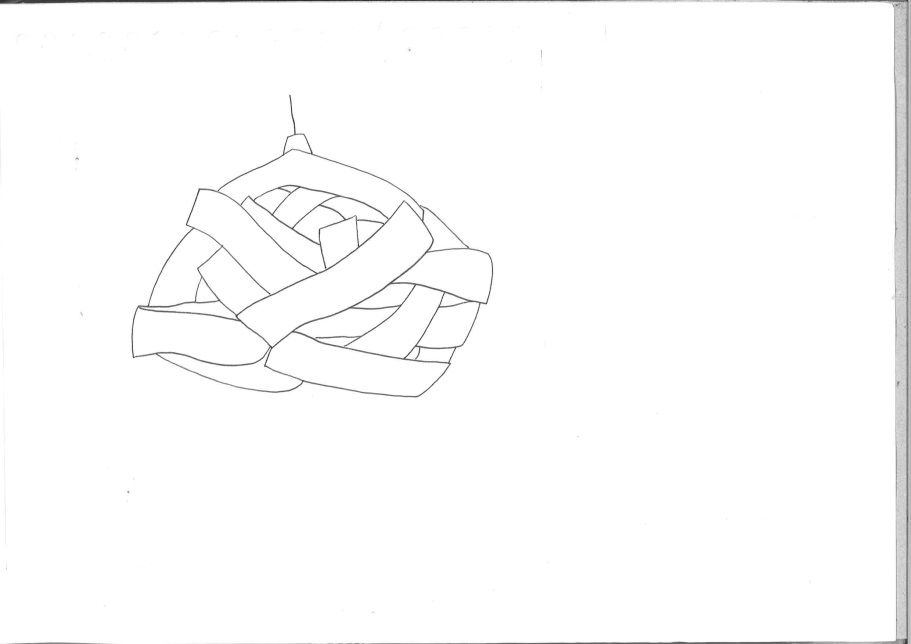 Women see the world as a family, a nest, a place of beauty. Like the female nest builder, women see themselves as settlers, peacemakers and designers.
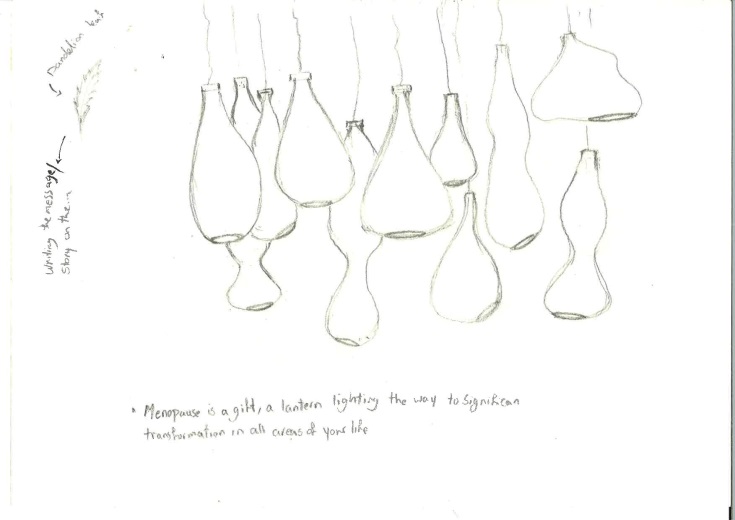 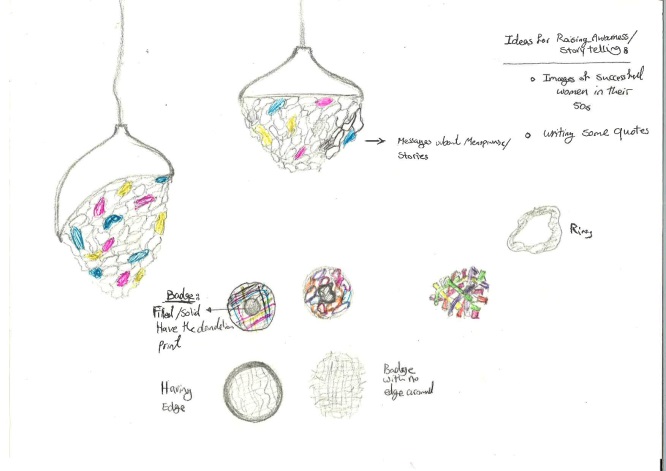 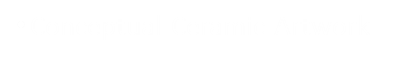 Nest
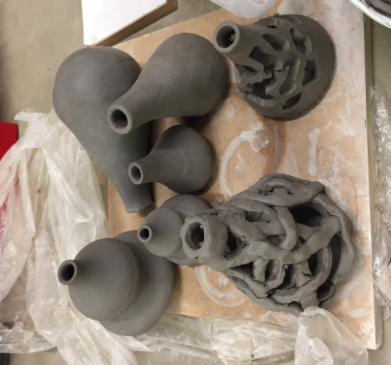 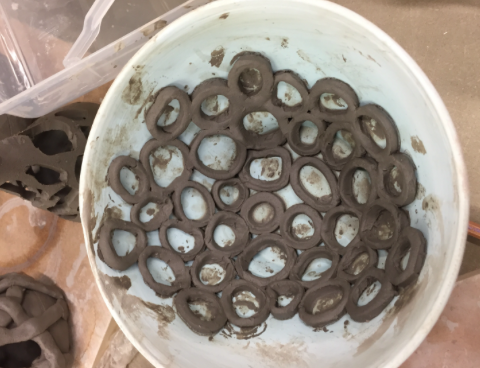 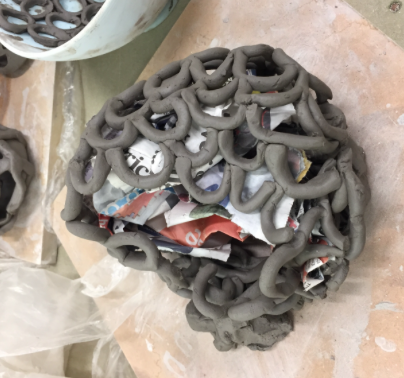 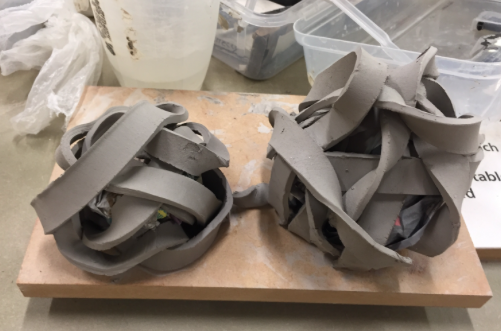 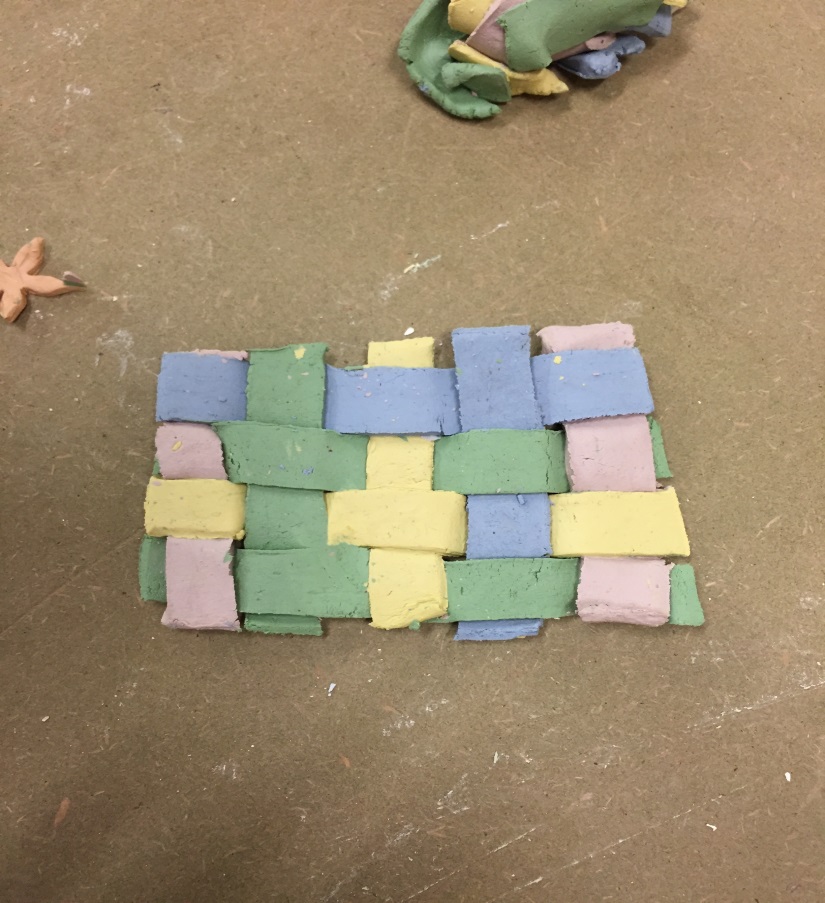 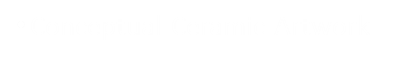 Badge
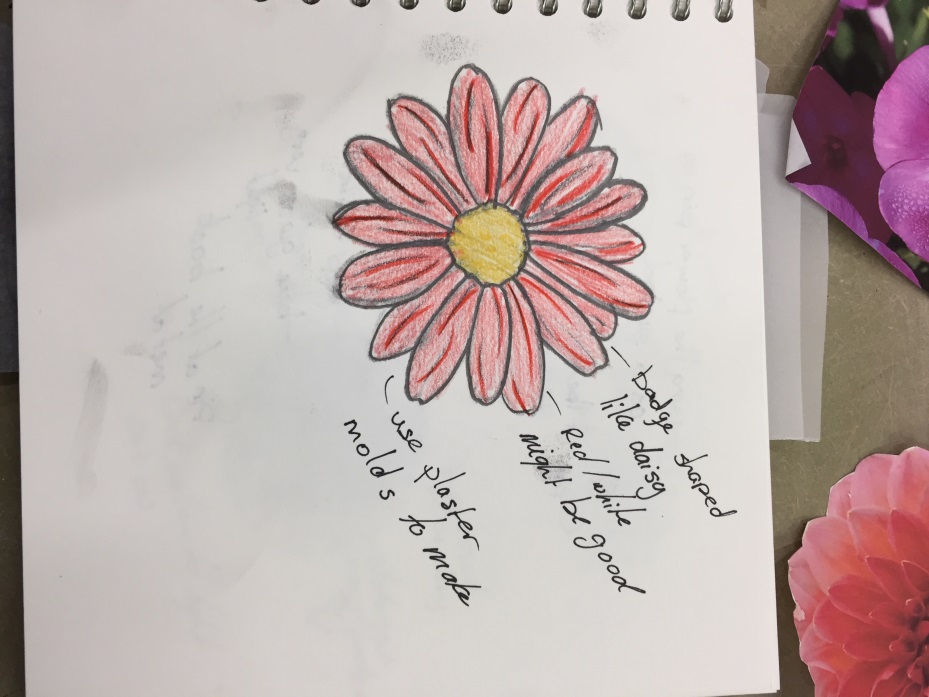 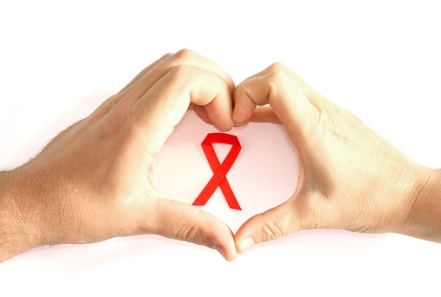 Badges carry very sentimental value –They can raise awareness and can be passed down between generations.
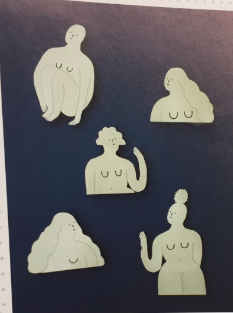 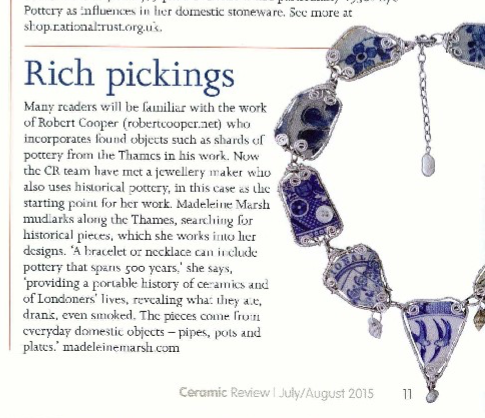 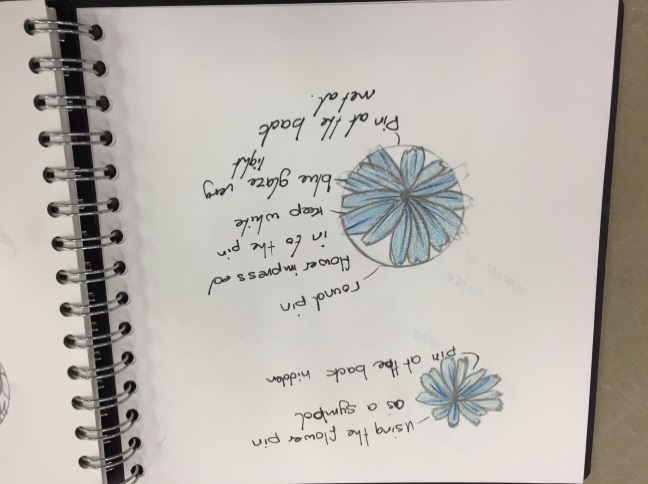 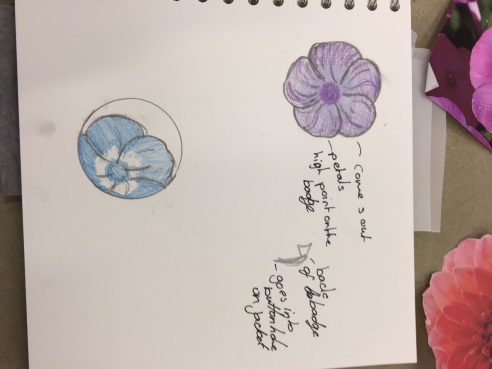 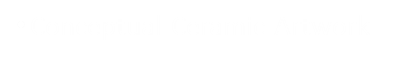 Badge
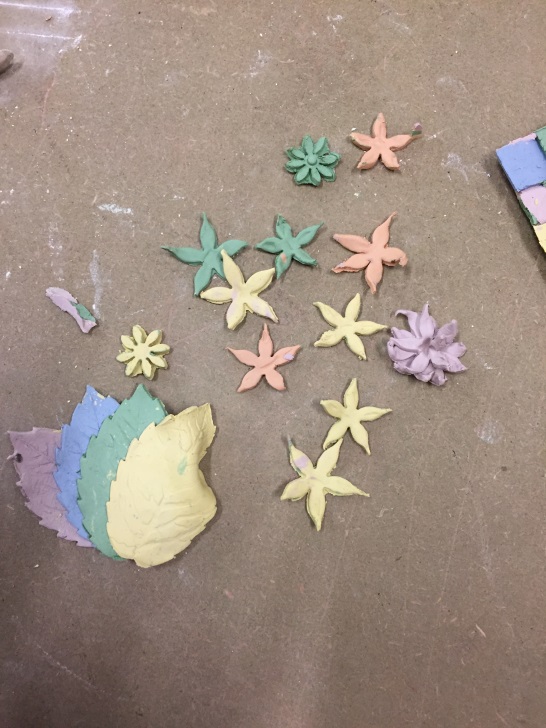 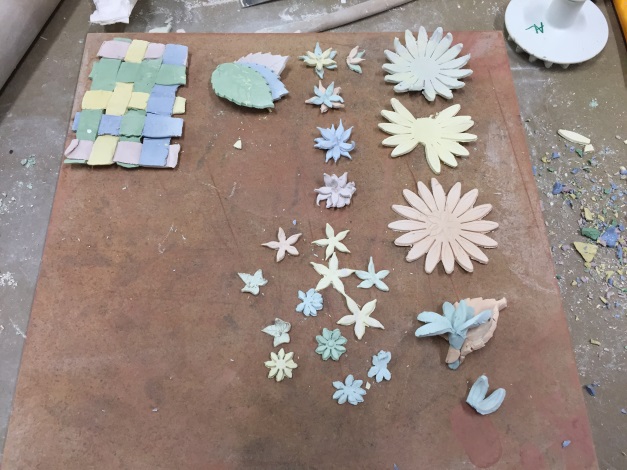 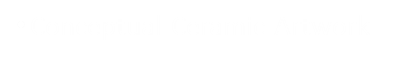 Page
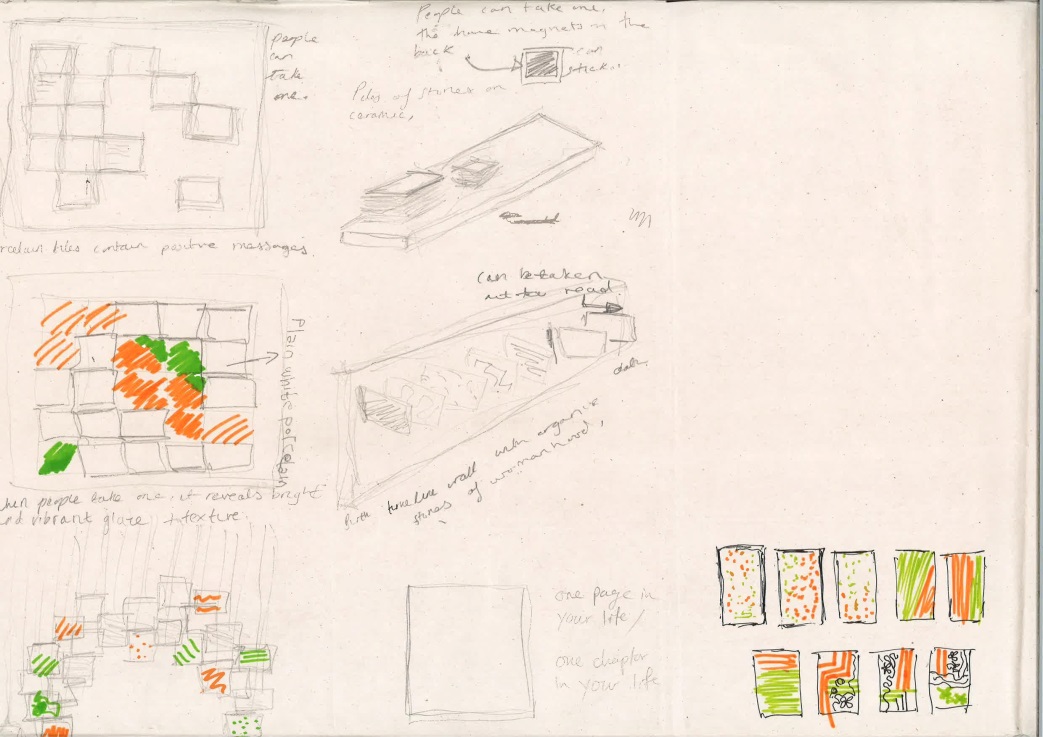 Menopause can be a new chapter in which many women find themselves with a new lease of life.
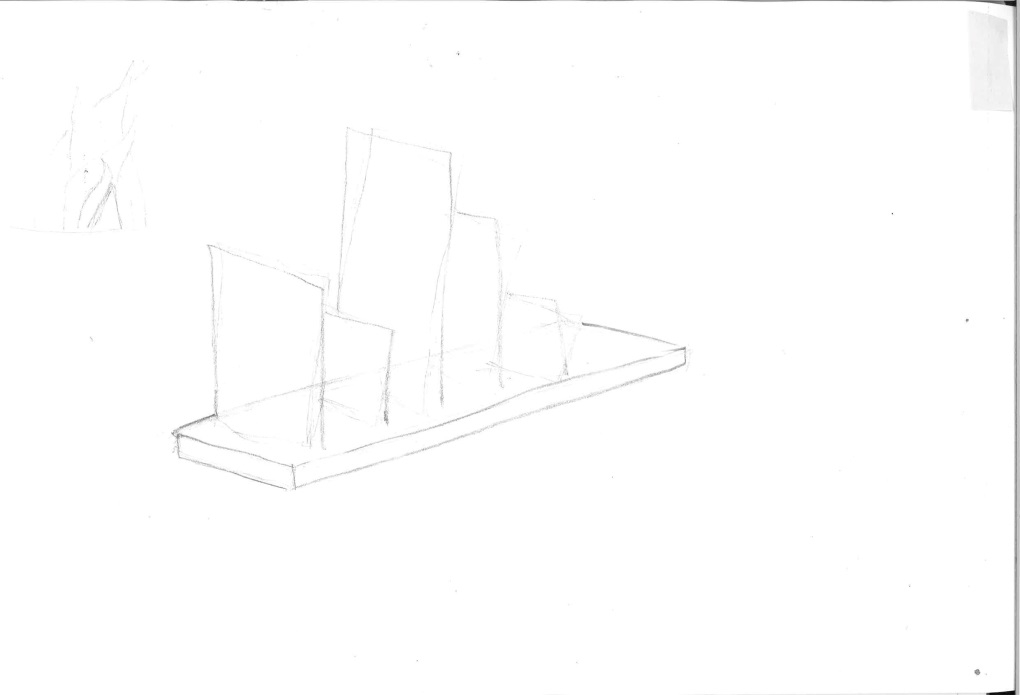 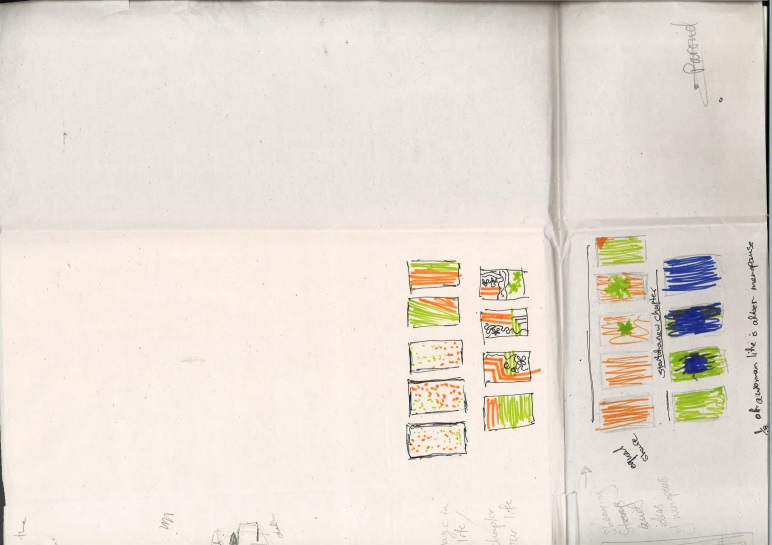 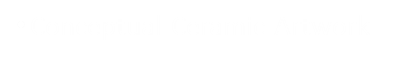 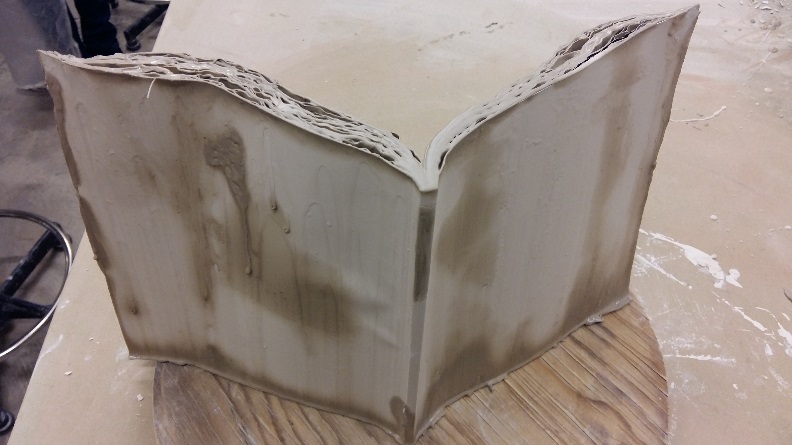 Page
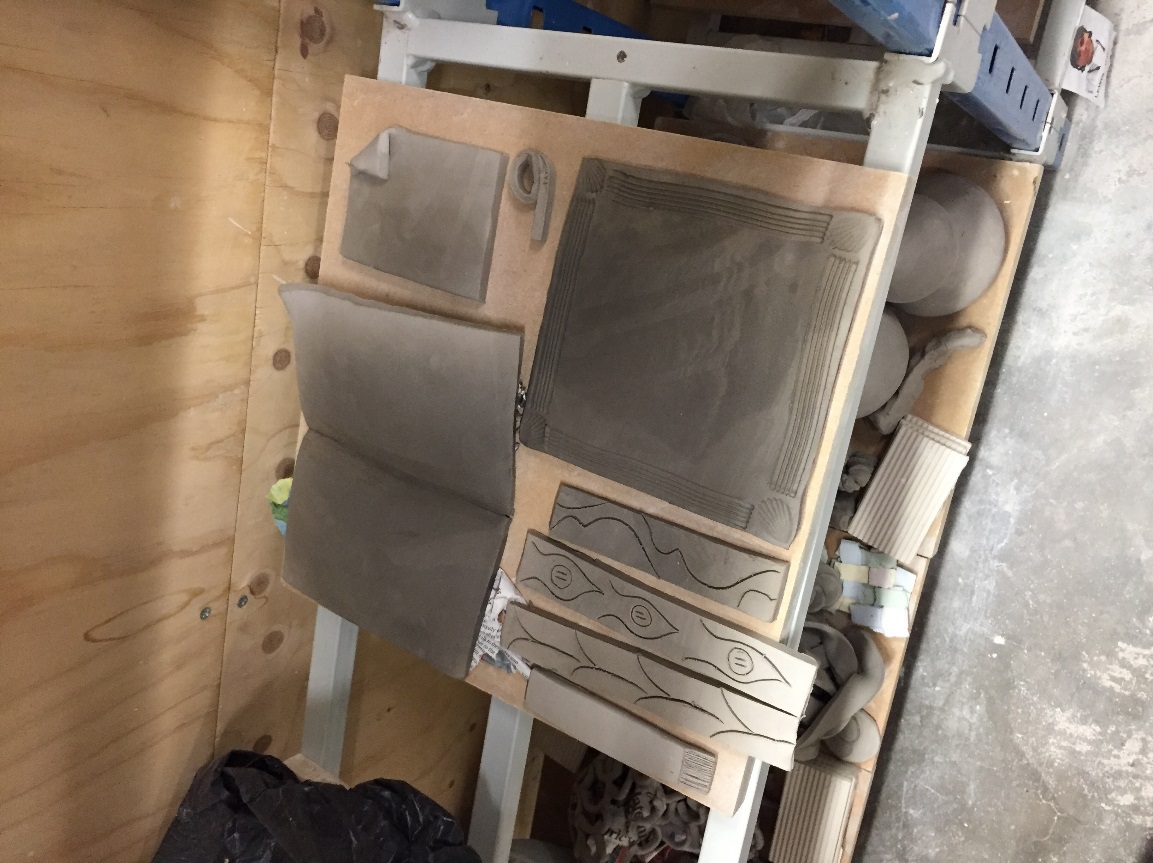 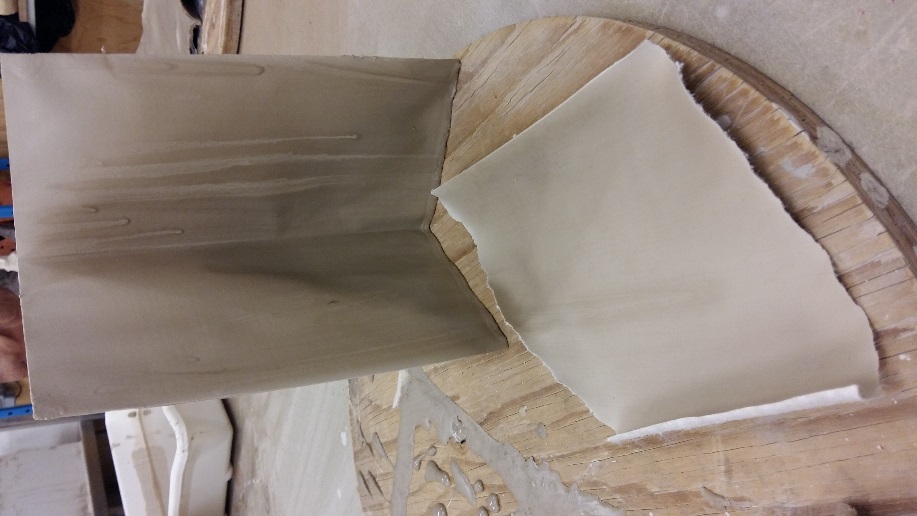 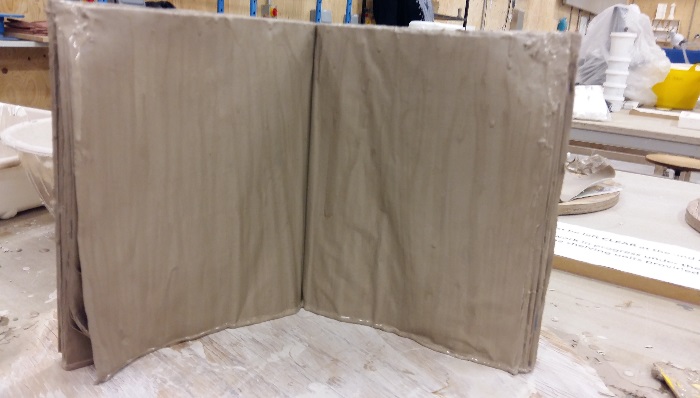 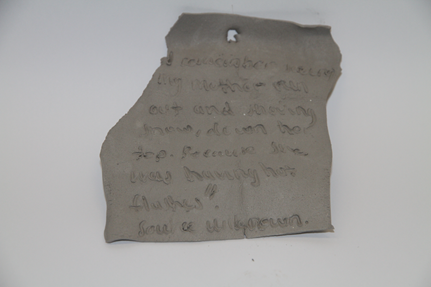 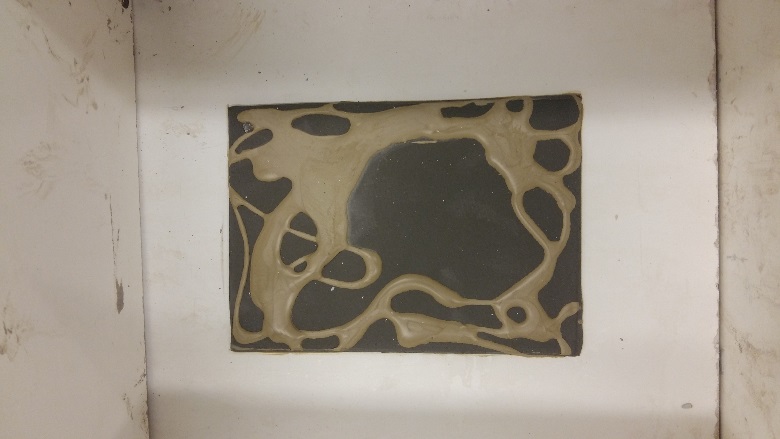 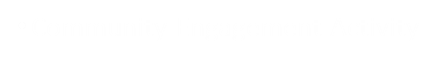 Form
Purpose
Storytelling
Colour
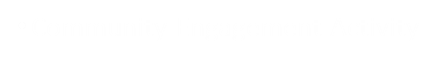 Form
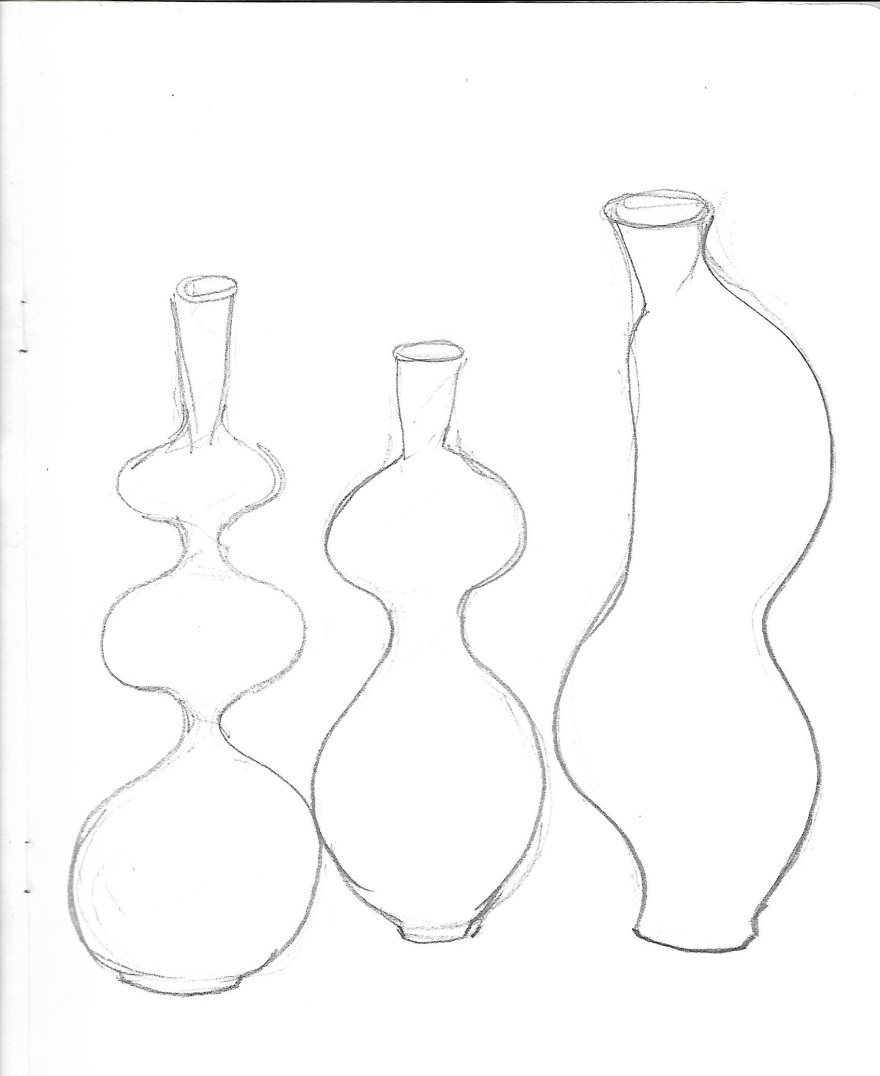 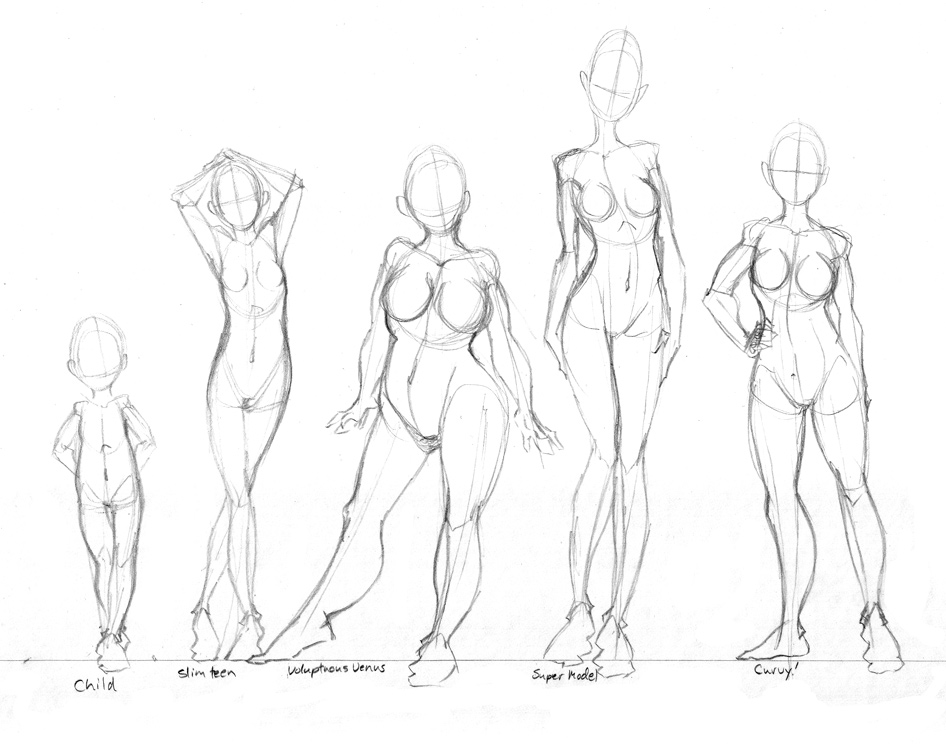 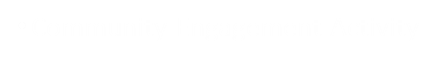 Purpose
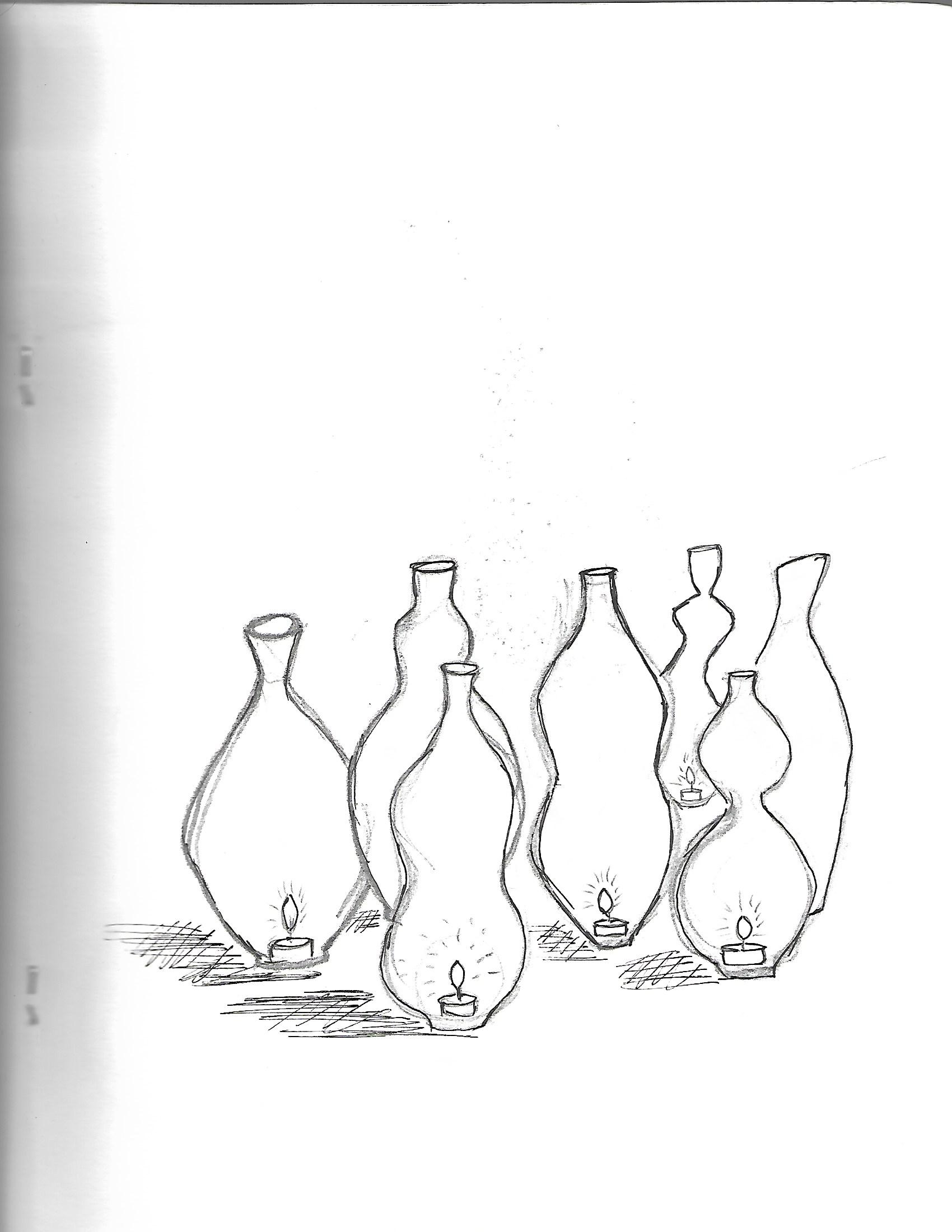 To lighten the next generations’ perspective about menopause
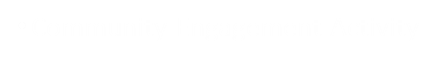 Storytelling
Q: What advice would you give to young ladies (next generation) about Menopause?
Anne advices women to accept the menopause as a part of life
Rhonda advises women to talk to their partners as well as their peers and supervisors at work
Anne, 58
Rhonda, 46
Rose suggests that women start their research before they reach the menopause
Rose, 50
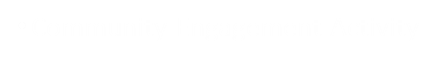 Colour
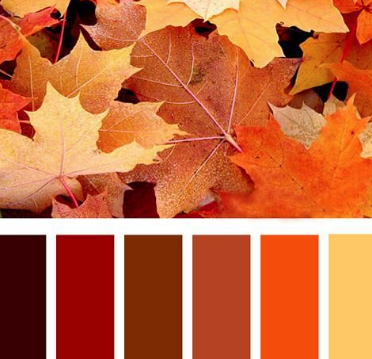 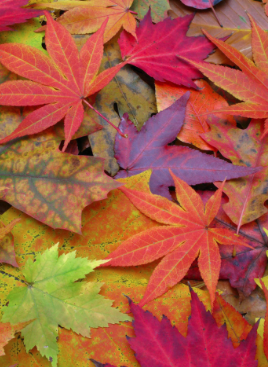